Welkom VWO 5.
Aankomende 2 lessen
Nabespreken toets + oefenopgave
Les 2: 1.1 t/m 1.6 (introductie)
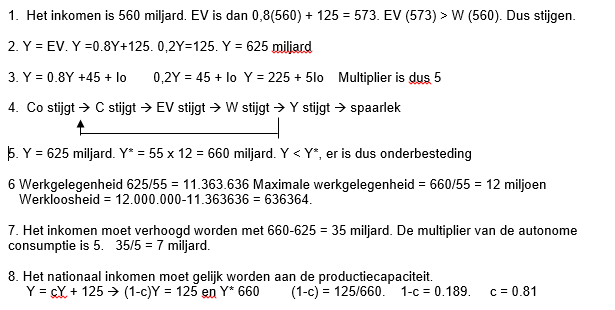 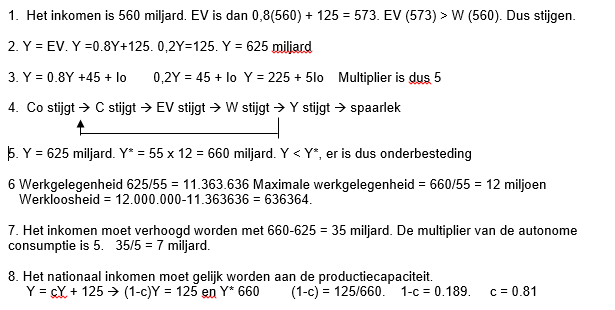 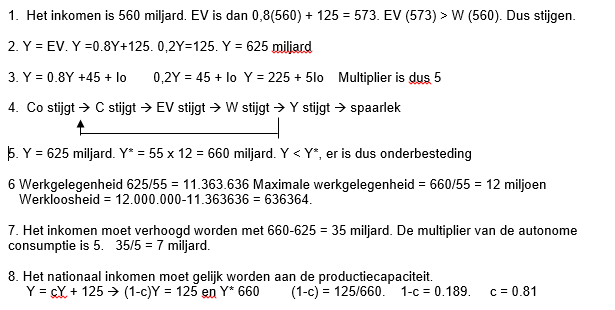 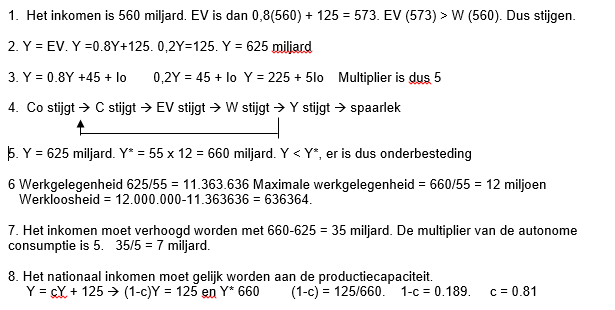 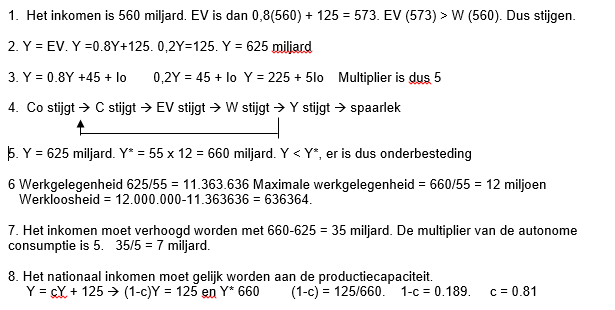 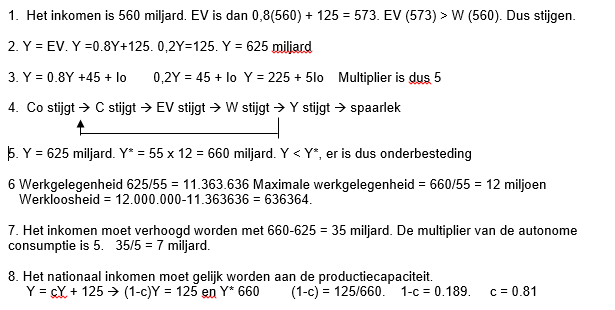 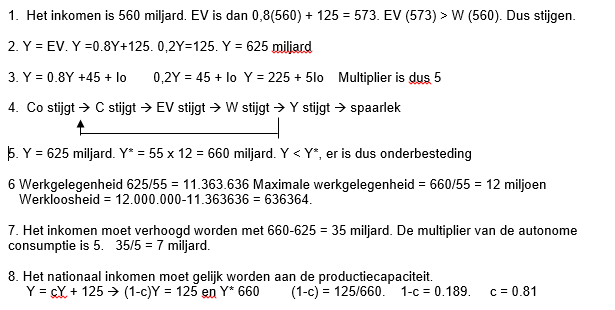 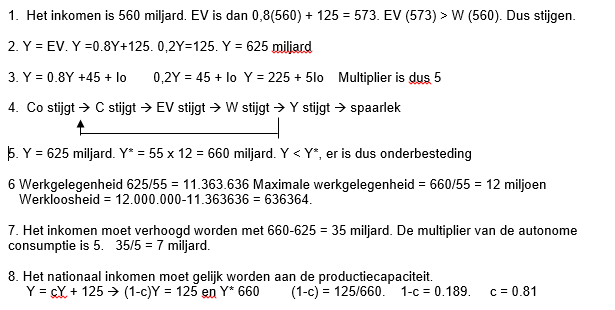 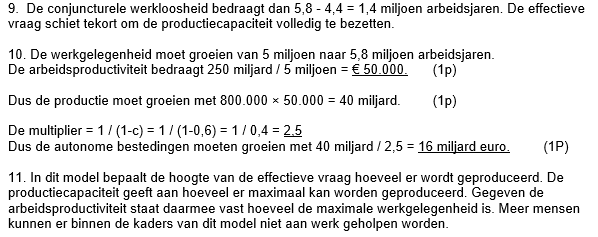 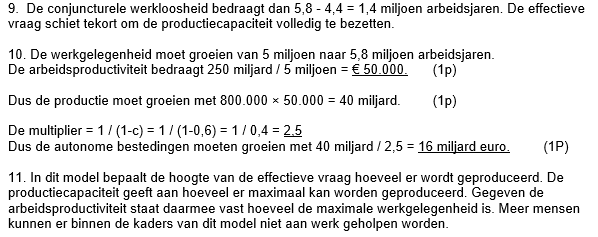 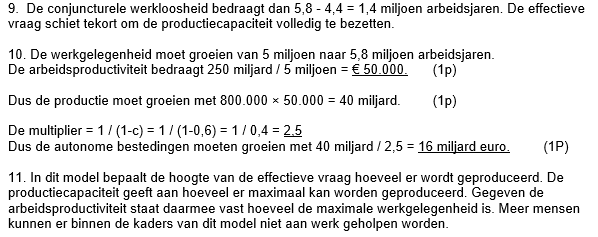 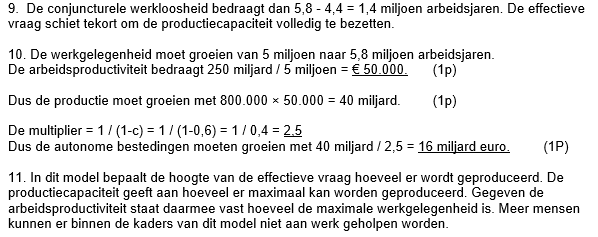 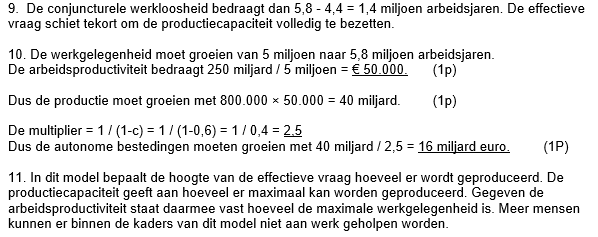 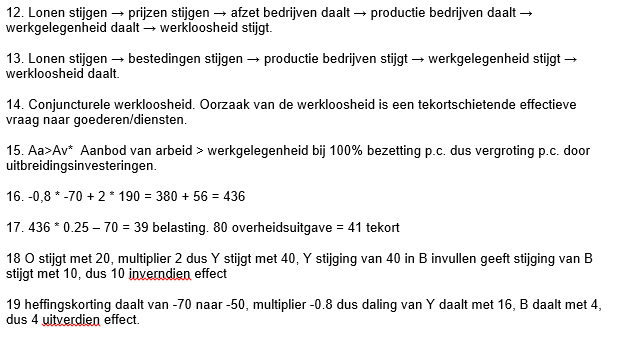 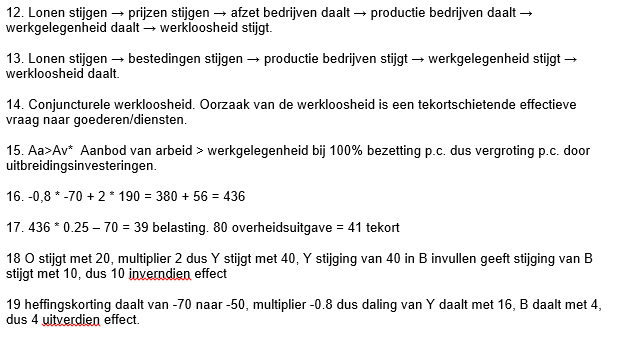 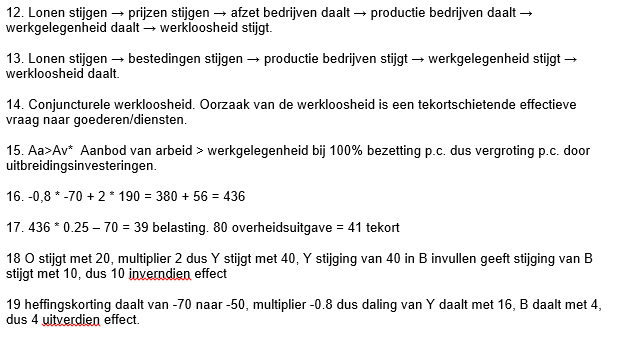 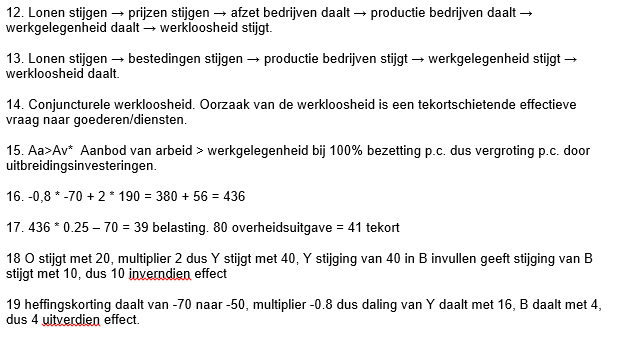 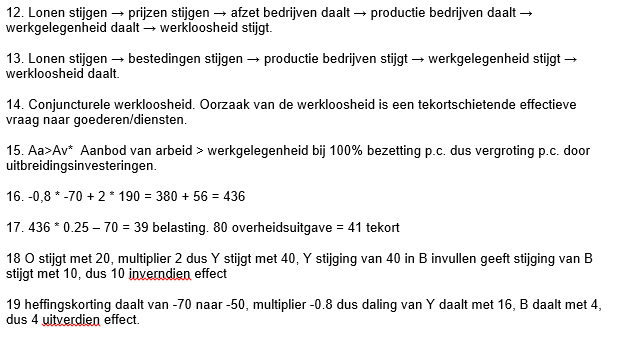 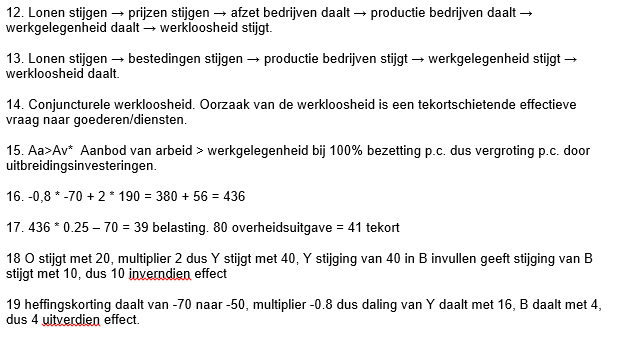 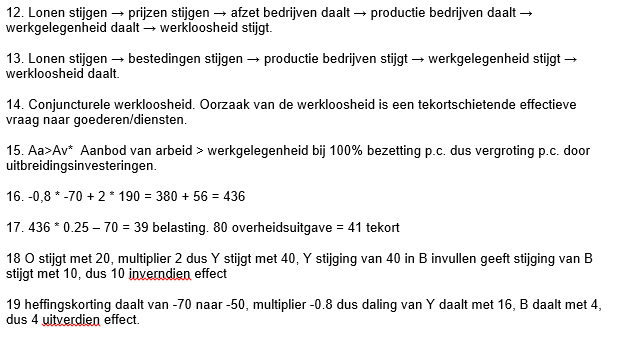 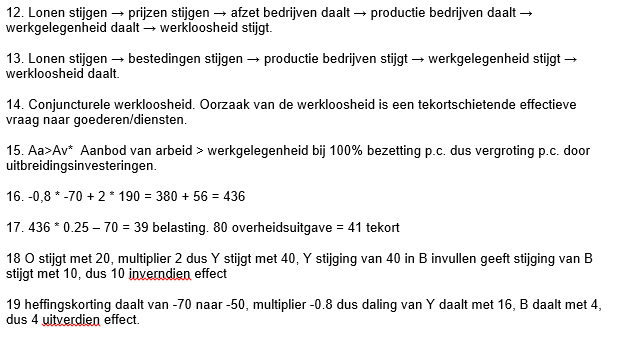 Maak oefenopgave/introductieopgave 1.
10 minuten de tijd.
Daarna maken we introductieopgave 2, gaan we morgen starten met lesbrief.
10
11
9
8
14
5
6
7
4
3
1
2
13
12
15
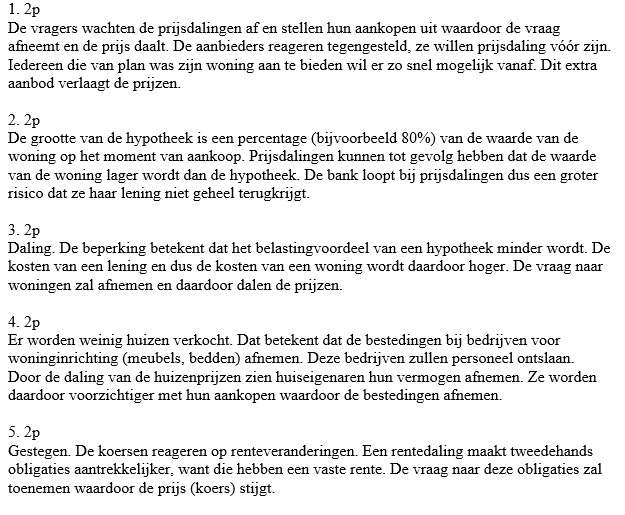 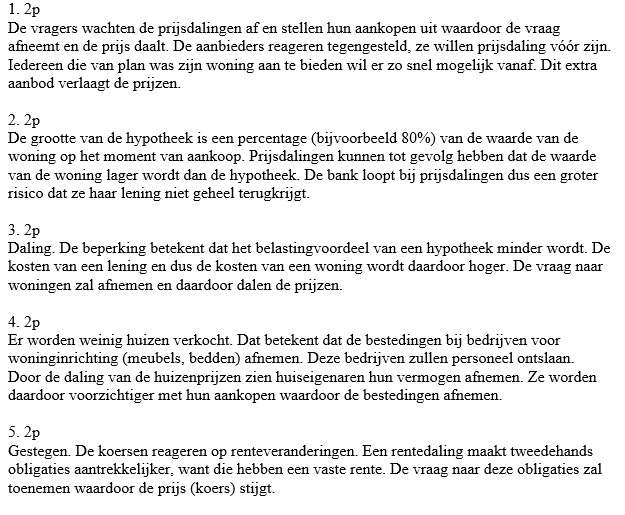 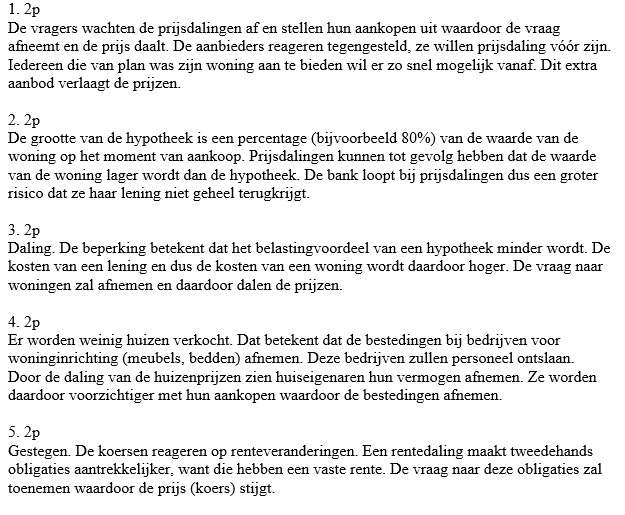 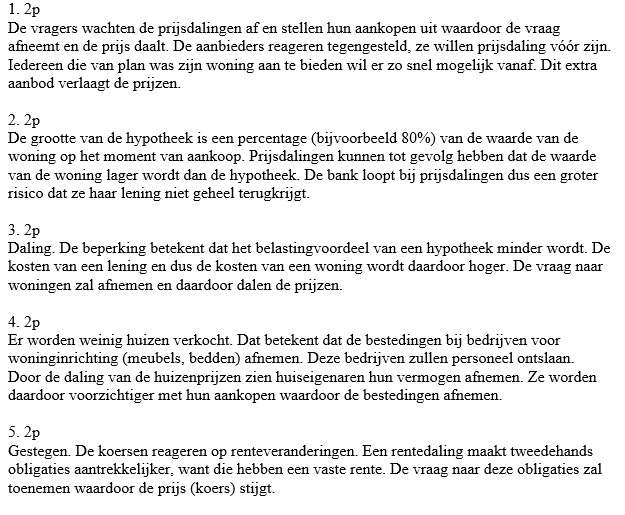 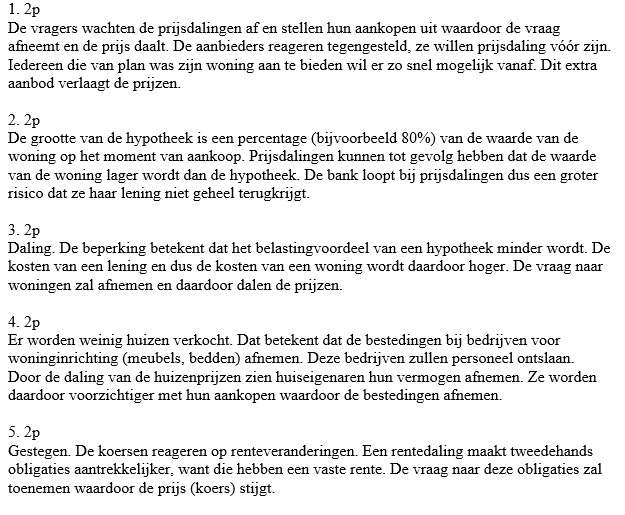 Maak oefenopgave/introductieopgave 2.
10 minuten de tijd.
Het is klaar voor vandaag, goed werk jij!
10
11
9
8
14
5
6
7
4
3
1
2
13
12
15
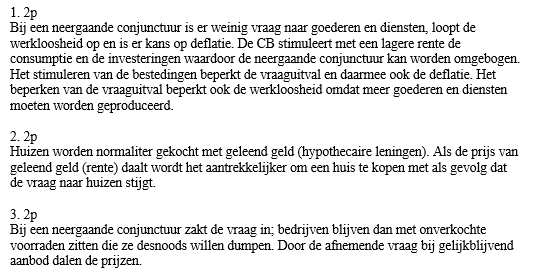 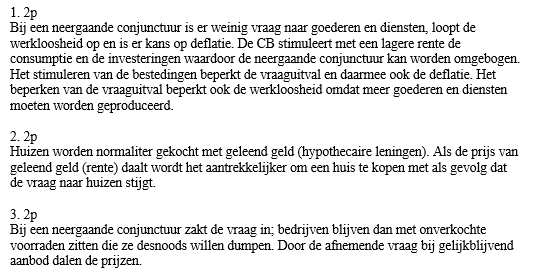 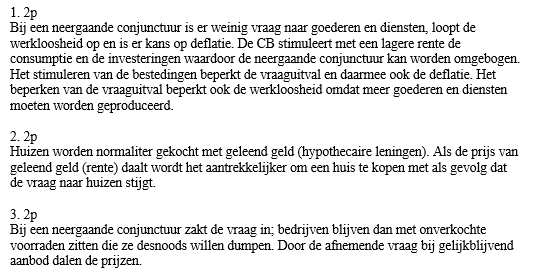 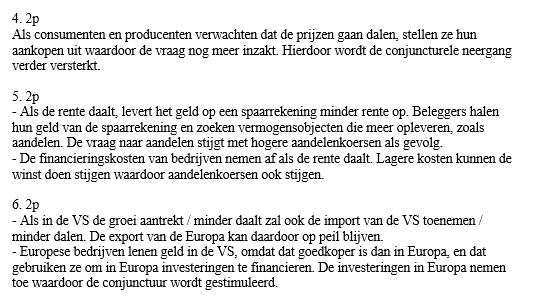 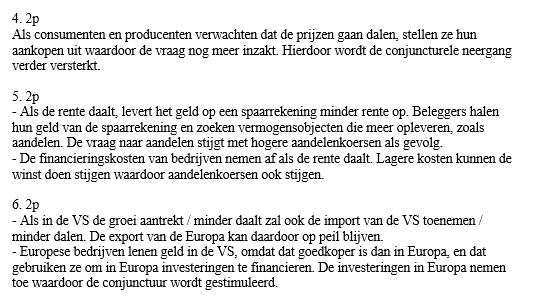 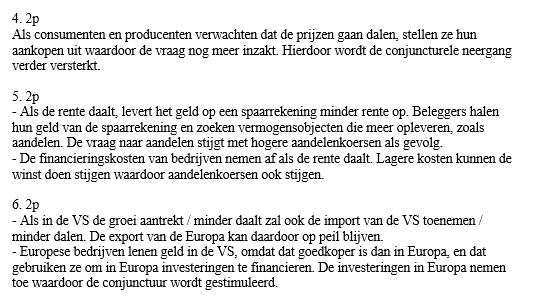 Start lesbrief economische crisis
Let op! Je kan deze toets niet herkansen.
Aardig wat leeswerk! Je krijgt daar tijd voor (soms).
crisis
Vaak gemeten door BBP met elkaar te vergelijken.
2 kwartalen op rij een daling  recessie. (terugval van de economie)

BBP op zich niet meetbaar hoe het met de economie gaat namelijk.
Houd geen rekening met groei bevolking, houd soms geen rekening met inflatie.
Maak lees paragraaf 1.1 en maak opgave 1.1
1.1 minuten de tijd.
7 minuten de tijd inclusief lezen paragraaf 1.1
10
11
9
8
14
5
6
7
4
3
1
2
13
12
15
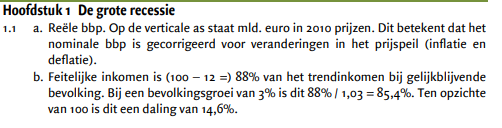 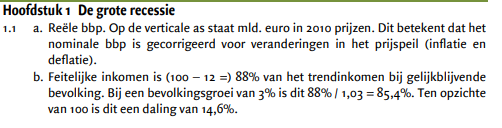 vermogensmarkt
Markt waar vermogen wordt aangeboden.

Aanbieders: spaarders.
Vragers: bedrijven die willen investeren, gezinnen die willen lenen, overheid die tekorten bij leent.

Hoe meer wordt gespaard, blijkbaar hoe minder er wordt geconsumeerd. Spaarquote (gedeelte van je inkomen dat je spaart indicator hoe het met de economie gaat)
vermogensmarkt
2 deelmarkten. 
Geld markt: korte termijn
Kapitaal markt: lange termijn.
Maak lees paragraaf 1.2 (tot opgave 1.4) en maak opgave 1.2 t/m 1.4
12 minuten de tijd inclusief lezen paragraaf 1.2
10
11
9
8
14
5
6
7
4
3
1
2
13
12
15
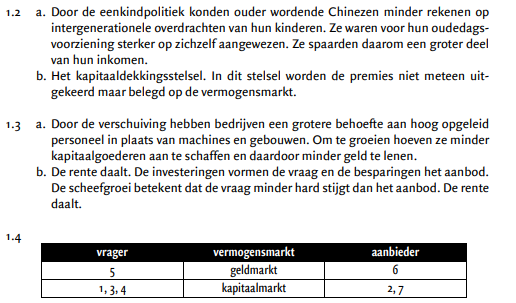 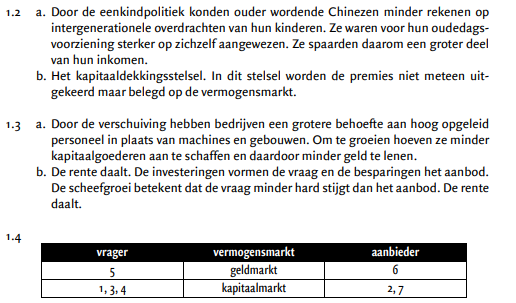 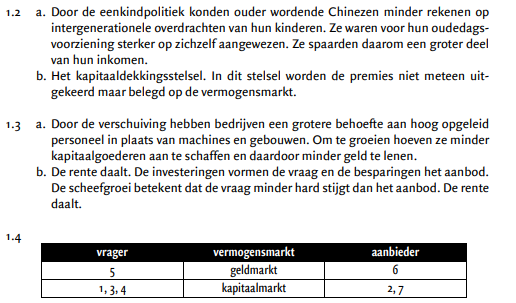 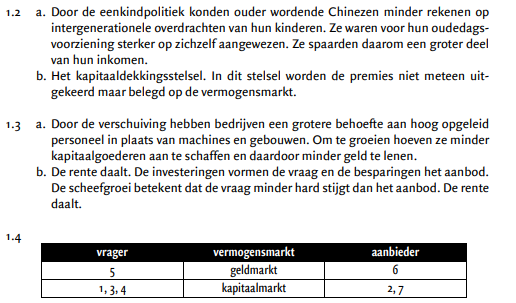 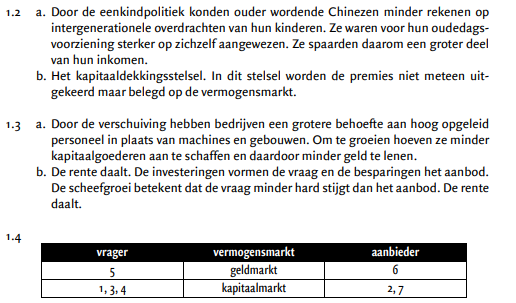 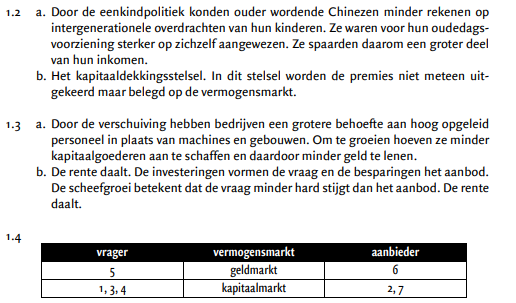 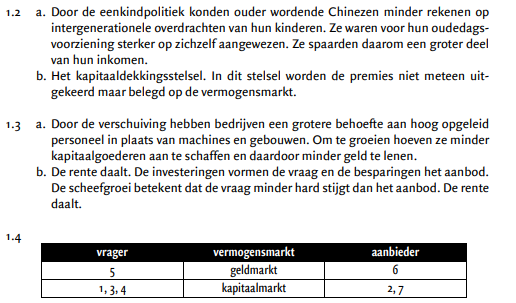 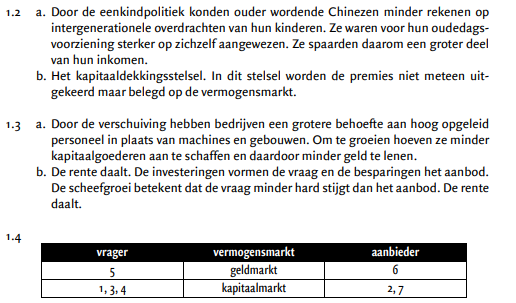 tijdsvoorkeur
Stel er is geen inflatie.
100 euro nu of 100 euro over 2 jaar?

Waarom?
Toekomst is onzeker.

Verklaard rente.
Leg uit kaj.
Reële rente.
Wordt rekening gehouden met de inflatie. 
Uitrekenen via indexcijfers.
Dus stel rente = 15%, inflatie is 12% dan is de reëel rente:
(115/112) * 100 = 102,68 = reële rente van 2,68%
Risico’s van beleggen.
Inflatie risico: risico dat de lener heeft dat de inflatie veranderd en daardoor ze lening meer/minder waard wordt.
Stel ik leen 1000 euro = 800 hamburgers bij de burgerking
Na 5 jaar moet ik het terug betalen (aflossen), en is de hamburger zo gestegen in prijs dat ik van deze 1000 euro nog maar 600 hamburgers kan kopen.
Je zou kunnen stellen, ik loop het risico dat ik 800 hamburgers uitleen en er na 5 jaar 600 terug krijg.
Debiteurrisico: risico dat de geldschieter heeft dat die ze geld niet meer terug ziet.
Rente wordt bepaald door vraag/aanbod en risico.
Hoe hoger het risico = hoe hoger de rente.
Maak lees paragraaf 1.2 (tot en met bladzijde 9) en maak opgave 1.5 t/m 1.6
10 minuten de tijd inclusief lezen paragraaf 1.2
10
11
9
8
14
5
6
7
4
3
1
2
13
12
15
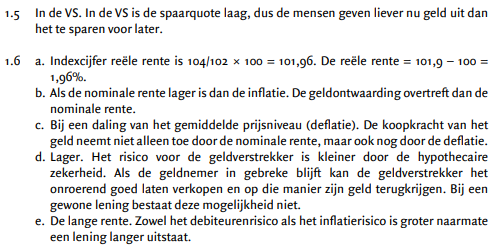 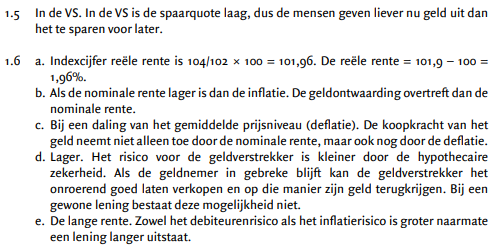 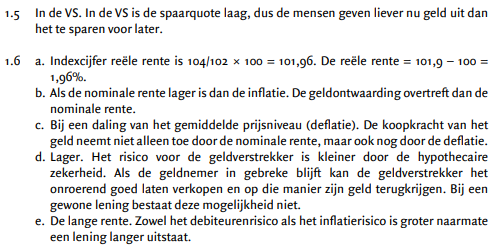 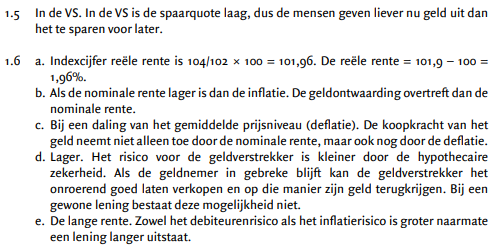 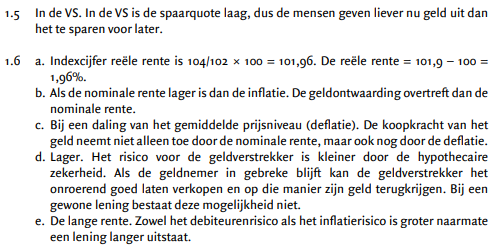 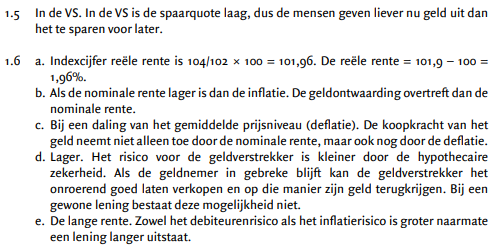